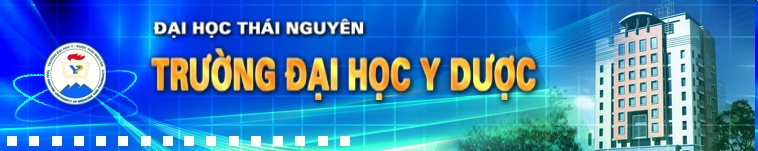 Depression and Anxiety Among Medical Students: A Brief Overview
Introduction
Mental health among undergraduate students represents an important public health entity.
        University students face considerable demands in school and family, resulting in significant psychological stress that may lead to serious disorders and mental health issues such as depression and anxiety. 
        As a result, university students’ academic performance,physical well-being and mental health may substantially worsen.
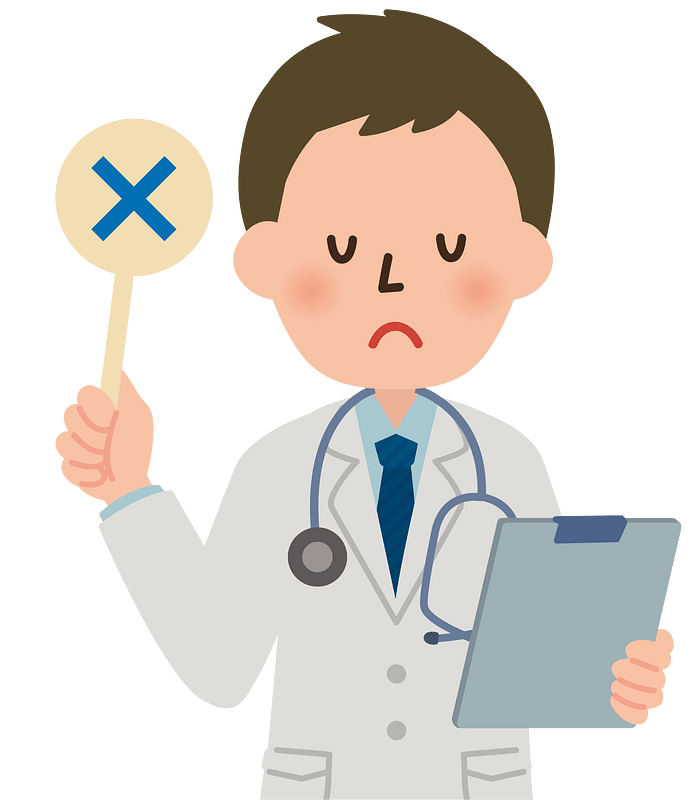 Introduction
Studies conducted among medical school graduates showed that psychological distress was associated with suboptimal quality of patient care, patient safety and professionalism.
 	The present review provides a cross-sectional picture of the current condition of the psychological well-being of medical students. In addition, it sheds light on significant predictors of depression and anxiety and helps to identify and manage major stressors in academic life.
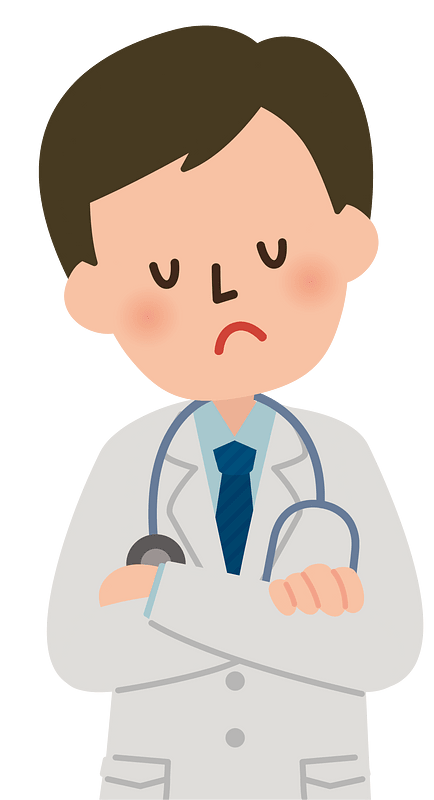 Methods
For this narrative review, MEDLINE was searched for peer-reviewed publications in the English literature (publication period: from the inception untill 2018). 
	We searched the grouping of Medical Subject Heading phrases: (medical students) AND (depression OR anxiety).
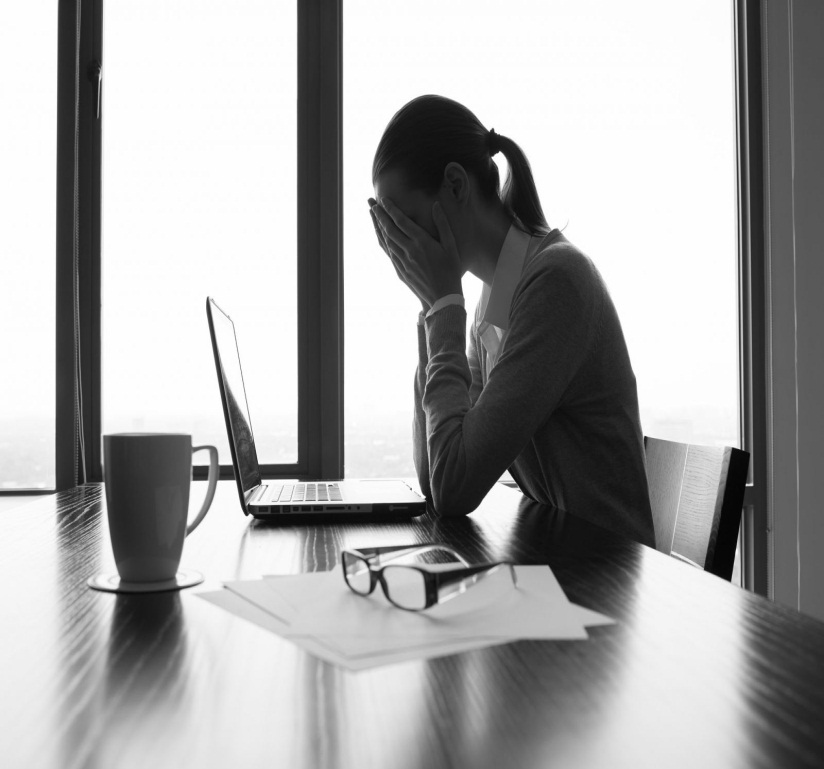 Depression
Prevalence of Depression
Depression represents a significant health problem in university populations, with about one-third of students are affected. 
	A systematic review estimated that the mean prevalence of depressive disorders in university students was 30.6%, which was considerably higher than rates reported in general populations.
 	Epidemiological data suggested that the prevalence of depression increased by 18.4% from 2005 to 2015.
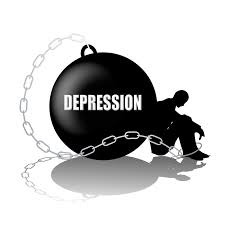 Prevalence of Depression
Regional distribution showed a high frequency of depression in the Middle East with a prevalence of 31.8%, followed by North America with an incidence of 30.3%, Asia (30.1%), South America (26.8%), and Europe (20%). 
The estimated frequency of depression or its manifestations in medical students around the world was 27.2%, according to a recent systematic review and meta-analysis. 
An United Arab of Emirates (UAE) study examined depression and anxiety in medical students, they found that 28.6% of medical undergraduates staff had a high score for depression. 
The overall frequency of depression or its symptoms among medical undergraduates ranged from 1.4% to 73.5%.
Difference in Gender
Regarding gender, several studies reported significant differences between males and females.Overall, female undergraduate students tended to have more depression than males.
 A study conducted among university students from 23 countries found that the prevalence of depressive symptoms was 19% among male students and 22% among female students. 
Similarly, when prevalence was stratified by gender, female medical students were found to have a higher prevalence of depression (31.5%) than males (24.2%).
Factors Associated with Depression
Many factors might increase students’ susceptibility to depression. 
These factors include changes in lifestyle, financial stressors, family relationship changes, and academic worries with post-graduation life.
Furthermore, a study highlighted some specific factors for each academic level. Notably, 1st year students reported “volume of work” and “absence of feedback” as major stressors, while 3rd year students were stressed by “fears about future capability” and “pedagogical inadequacies”. Sixth year students, on the other hand, expressed worries about “non-supportive climate” in addition to the stressors reported by the 1st and 3rd year students.
Factors Associated with Depression
Other social factors were associated with a high rate of depression such as family economic status. 
	Higher rates of depression were reported among university students from lowincome families. Moreover, those who lived in rural areas were likely to have a greater risk for depression than those living in urban areas.
 	Students with substance abuse, students having a family history of depression and anxiety, and those who had lost a close relative in the past year were more likely to be depressed and anxious.
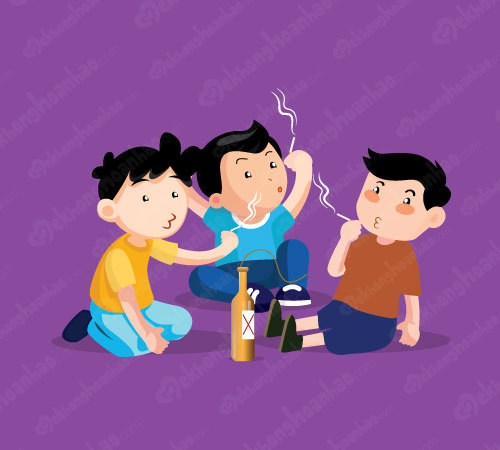 Difference Between Medical and Non-Medical Students
A British study compared the degree of depression in medical students with their non-medical peers and discovered that medical college students had a lower prevalence of depression generally than non-medical students. 
	In contrast, a meta-analysis indicated that the depression rate among medical students was not significantly different from non-medical students.
The Variation Across the Academic Years
The incidence of depression was found to be varied across the academic years in medical school. First-year students had the highest prevalence of depression (33.5%), and the rates gradually decreased until year 5 (20.5%). 
 A Pakistani study stated a high prevalence of depression among newly entered students (1st and 2nd year students) compared to senior students.
 In contrast, in another study, the risk of depression was significantly higher in third-year students (39%) compared to first-year students (28.4%), besides an increased level of perceived stress among the same group.
Anxiety
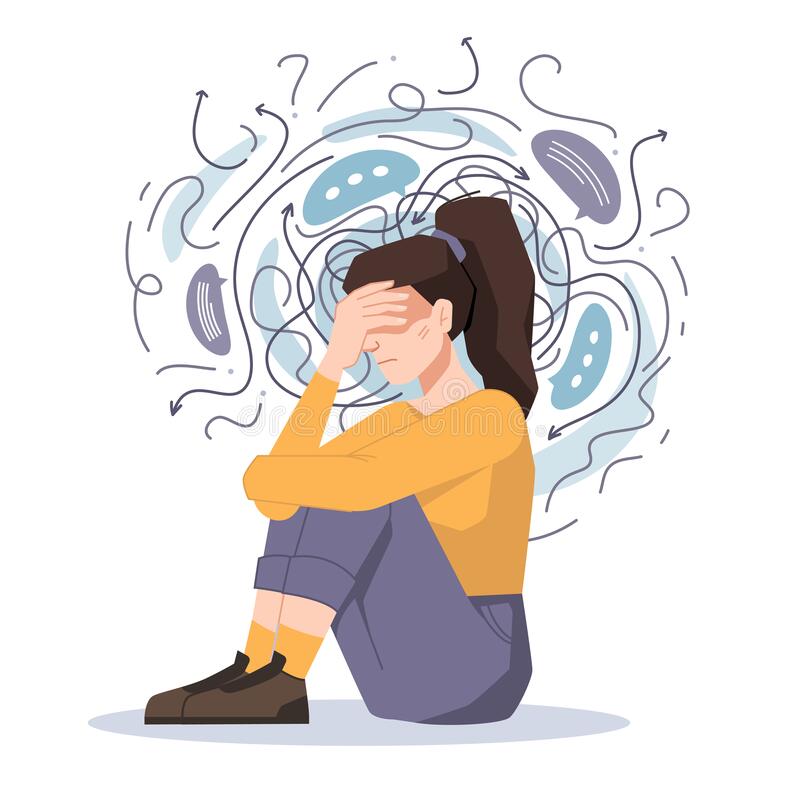 Prevalence of Anxiety
The prevalence of anxiety among medical students has been reported from different regions and countries. 
	According to a cross-sectional study carried out in Pakistan, a high prevalence of anxiety (47.7%) was found among medical students.
	 A systematic review included medical colleges across Europe and countries speaking English outside North America and found that the frequency of anxiety varied between 7.7–65.5%.
 	India: 66,9%,Turkish (47.1%), Egyptian university (73%), Nepal (41.1%), Brazil (37.2%), Great Britain (31.2%), Middle East: 28.7% , Saudi: 34.9%
Difference in Gender
A study carried out among medical students showed a significant gender difference with twice the rate of anxiety among females compared to males (40% versus 20%).
	Another study in Brazil assessed and compared the frequency and severity of symptoms of anxiety among first and sixth-year medical students. They found that females were more likely to suffer from anxiety than males.
 	In Saudi Arabia, a cross-sectional study showed a significantly higher rate of psychological morbidities, including anxiety, among premedical, 1st, 2nd and 3rd year female medical students (89.7%) than males (60%).
Factors Associated with Anxiety
Several risk factors that predispose undergraduate medical students to psychological disorders, like anxiety, have been reported. 
+ Pakistan: drugs addicted students, students with a positive family history of depression and anxiety, and individuals who had lost a close relative in the past year.
+ Another study: students with economic difficulties were at a higher risk for such disorders. 
+ In Egypt: They showed that the female gender, university campus residents, pre-clinical years students, and students with lower academic accomplishment had higher scores of anxiety than other groups.
Factors Associated with Anxiety
Other issues may cause a significant effect on medical students’ mental and emotional well-being and induce anxiety such as long working and study hours, mastering medical knowledge, competition, and inadequate time for non-academic activities. 
    	Additionally, anxiety was found to be positively predicted by a family history of mental disorders.
	A study highlighted students’ three top concerns: academic performance, the pressure to succeed, and post-graduation plans.
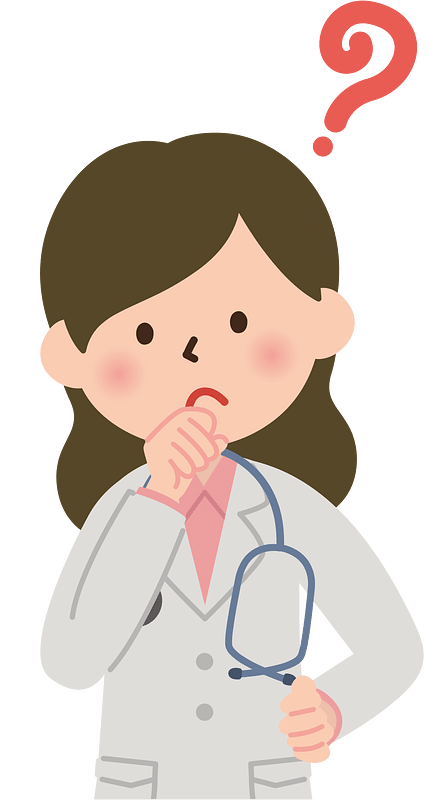 Difference Between Medical and Non-Medical Students
A study in Portugal reported that anxiety symptoms were significantly more prevalent among medical students than non-medical students.
 	A systematic review that included students from the USA and Canada found greater anxiety levels among medical students than the general population. 
	Saudi Arabia revealed a decrease in well-being and higher levels of anxiety among medical compared to non-medical students as early as the start of the bachelor’s program.
The Variation Across the Academic Years
Many studies compared the levels of anxiety among different academic years in medical school.
One found fluctuating rates of psychological disorders, including anxiety, among students, namely 45.86% in 1st, 52.58% in 2nd, 47.14% in 3rd, 28.75% in 4th, and 45.10% in final year. 
Besides, anxiety symptoms were found to be frequent among medical students of 2nd year (61.6%). Similarly, a Brazilian study reported a higher frequency of anxiety symptoms among 1st year medical students (30.8%).
Significance of the Findings and Recommendations
The present narrative review showed that the prevalence of depression and anxiety is very high. 
The incidence of depression ranged from 1.4% to 73.5%, and the anxiety ranged from 7.7% to 65.5% among medical students. 
Female medical students were more vulnerable to anxiety and depression than male students. 
The associated factors with depression and anxiety are female gender, economic condition, academic pressure, etc. 
Furthermore, the rate of depression and anxiety among medical students fluctuates across the academic years. This probably due to the difference in academia and student life from one school to another.
Significance of the Findings and Recommendations
Future research to estimate the global burden of these psychological morbidities in both developing and developed countries is of vital importance. 
	Depression and anxiety cause hindrance to medical students’ academic career and later to their social life. 
	It is suggested that these factors should be considered among medical students, and students should be provided psychological counseling in their early academic years.
Thank you for watching !